Задачи педагогического коллектива ДОУ в связи  
с Федеральным государственным стандартом дошкольного образования


Сикирицкая Т.П., методист ИМЦ.
ФГОС дошкольного образования разрабатывается впервые в российской истории 
в соответствии с требованиями вступающего в силу 1 сентября 2013 года Федерального закона 
«Об образовании в Российской Федерации»
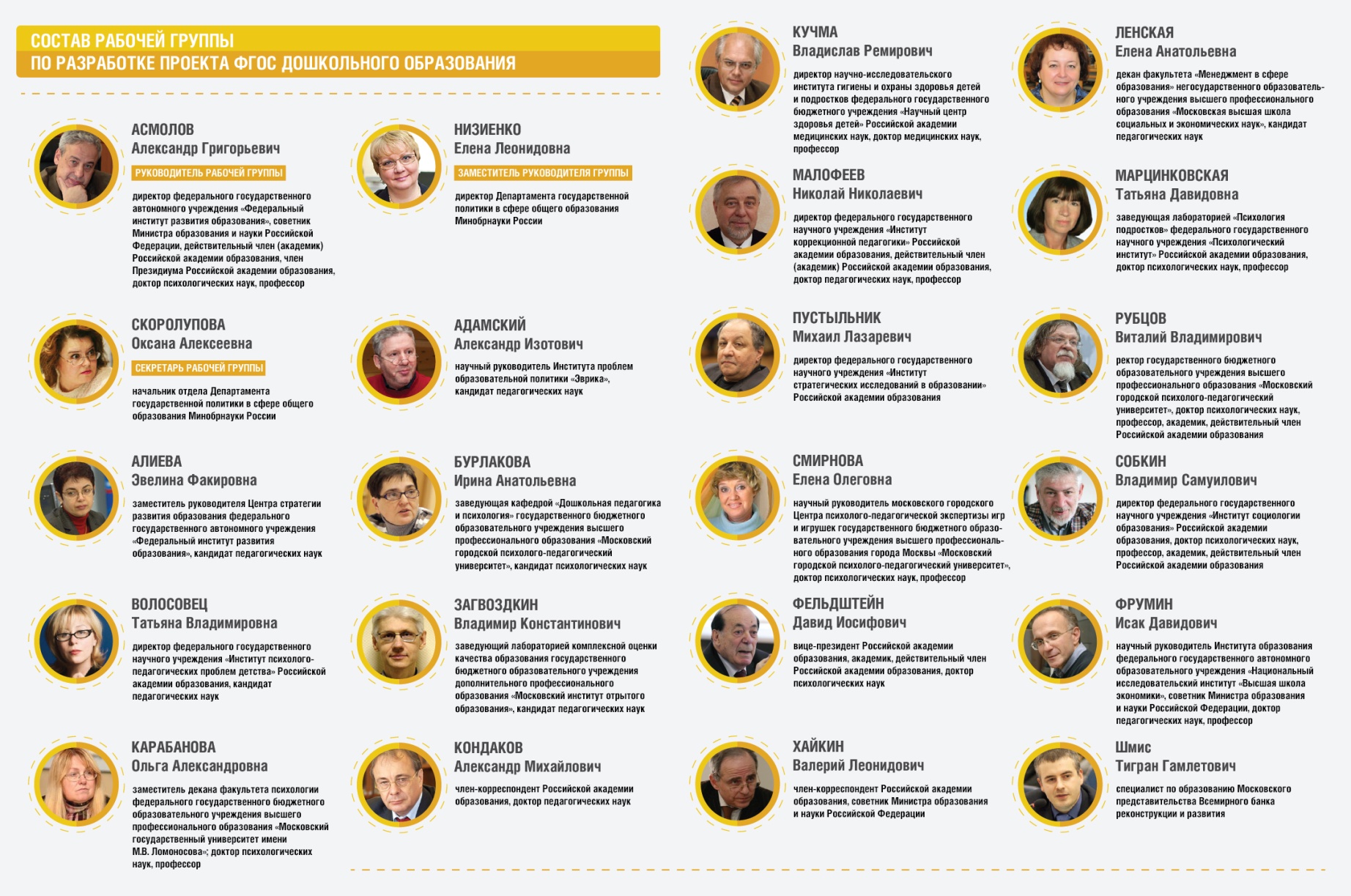 Преемственность ФГТ и ФГОС:

общее и отличия по линиям сравнения документов

Структура

Учёт разнообразных потребностей детей

Цель

Задачи

Принципы

Требования, предъявляемые к ОО ПДО

Условия реализации
Цели ФГОС дошкольного  образования  

Обеспечение государством:
равенства возможностей в получении качественного дошкольного образования
 
гарантий уровня и качества образования на основе единства требований к условиям реализации основных образовательных программ

сохранение единства образовательного пространства РФ относительно уровня дошкольного образования
ФГОС дошкольного образования

Общие положения

Требования к структуре ОО ПДО

Требования к условиям реализации основной образовательной программы дошкольного образования

Требования к результатам освоения ОО ПДО
Отражение позитивных подходов 
к дошкольному образованию
Вариативность программ дошкольного образования, в том числе в рамках одного ДОУ

Индивидуализация процесса развития дошкольников

Признание самоценности периода детства

Психолого-педагогическая поддержка развития ребенка, как одно из основных направлений в работе педагога ДОУ

Сохранение преемственности с ФГТ к условиям реализации ООП ДО

Взаимодополнение каждого раздела содержанием из двух частей программы (обязательной и части формируемой участниками образовательных отношений), а также п II.8 «о ссылках на соответствующие примерные программы» 

Нацеленость на главный результат – социализацию, индивидуализацию по отношению к ребёнку
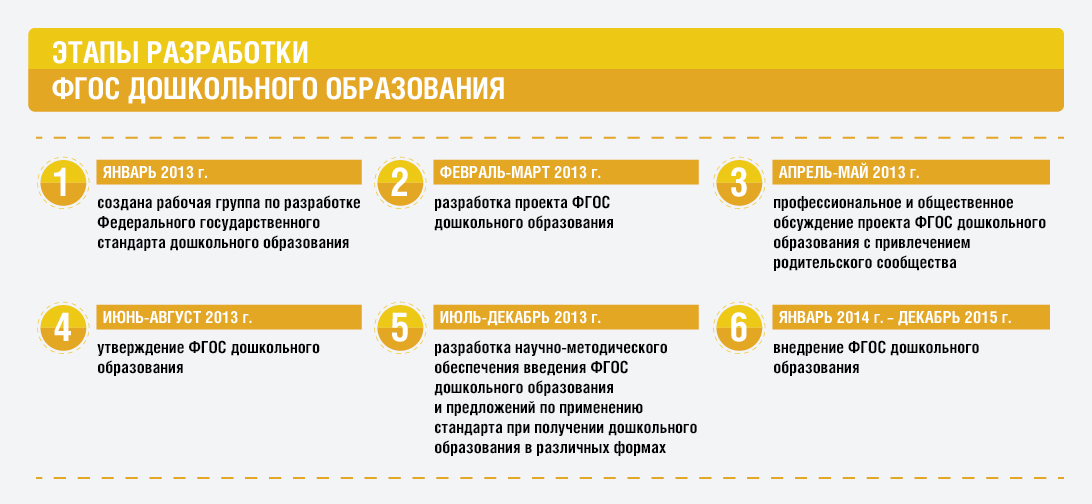 Задачи дошкольных образовательных учреждений

   На этапе перехода к Федеральному государственному образовательному стандарту дошкольного образования в соответствии с ФЗ «Об образовании в Российской Федерации» (2012г.) считать приоритетом обеспечение качественных образовательных услуг жителям Курортного района Санкт-Петербурга с сохранением положительных результатов дошкольного образования, достигнутых в период ФГТ.

   Участвовать в мероприятиях СПб АППО по изучению опыта работы Федеральных стажировочных площадок, где будет проходить апробация ФГОС ДО.

   Организовать работу по разъяснению положений ФГОС дошкольного образования в образовательных учреждениях.

   Оперативно информировать участников образовательных отношений о введении, условиях реализации ФГОС ДО, изменениях в нормативных документах, регламентирующих функционирование системы дошкольного образования. Ответственные: руководители ГБДОУ. Срок: сентябрь 2013- декабрь 2015

   Обеспечить участие в апробации и внедрении инновационных моделей подготовки и переподготовки кадров системы дошкольного образования для внедрения ФГОС ДО. 
                     Ответственные: ИМЦ,  руководители ГБДОУ. Срок: январь 2014 – декабрь 2015

Разместить на сайте ГБДОУ Проект ФГОС ДО. 
                     Ответственные: руководители ГБДОУ. Срок: до 02.09.2013
Спасибо
 за внимание